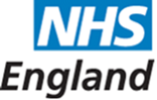 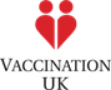 Waltham Forest School ImmunisationsDid we miss your child at school ?
We run clinics in Chingford – Leytonstone – Leyton – WalthamstowPlease contact us if you need an appointment 
or any further informationTelephone: 0208 0174 291Email: walthamforest@vaccinationuk.co.uk

We are here to help you!
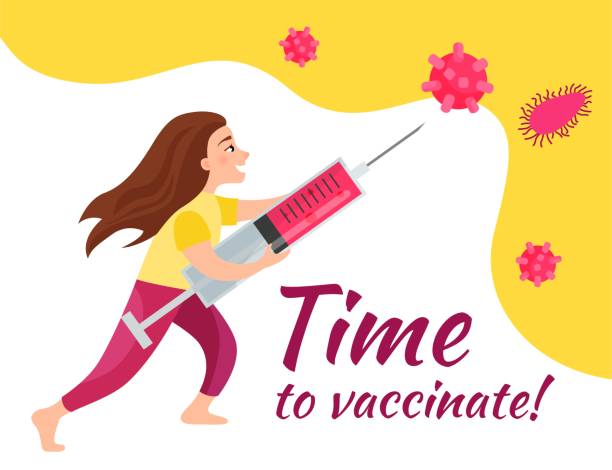 DTP- Diphtheria / Tetanus/ Polio. Meningitis ACWY. 
Available to all year 9 studentsHPV (Human Papilloma Virus)  Available to all year 8 studentsInfluenza Flu  – From Age 4 up to and including  school year group 7
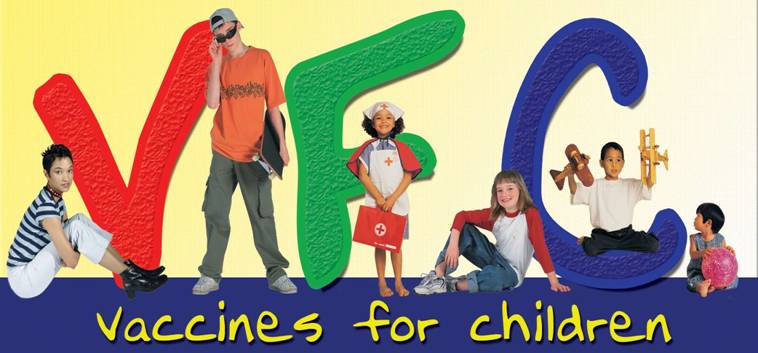